Improvement Activity Attestation using the NACOR Dashboard
Individual and Group Reporting


March 2018
Reporting Improvement Activities
Select from list of Improvement Activities supported by AQI 
Practice performs activity for a minimum of 90 days 
Practice attests via AQI 
Practice maintains documentation for 6 years
Contact CMS directly (qpp@cms.hhs.gov) to verify documentation is sufficient
Download: Exhaustive CMS document with documentation requirements: https://qpp.cms.gov/docs/QPP_MIPS_Data_Validation_Criteria.zip 
REMINDER: You are already performing PSPA_1!
© 2017 AMERICAN SOCIETY OF ANESTHESIOLOGISTS.
2
Attesting to an Improvement Activity – Individual Attestation
Improvement Activities (IA) – Individual Attestation
Attest through the Provider List in the NACOR Dashboard
Select the User Management Icon 
Select Provider List
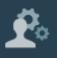 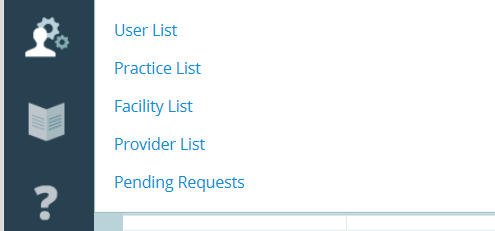 © 2017 AMERICAN SOCIETY OF ANESTHESIOLOGISTS.
4
Improvement Activities (IA) – Individual Attestation
Select a Provider to access the “Edit Provider” Page
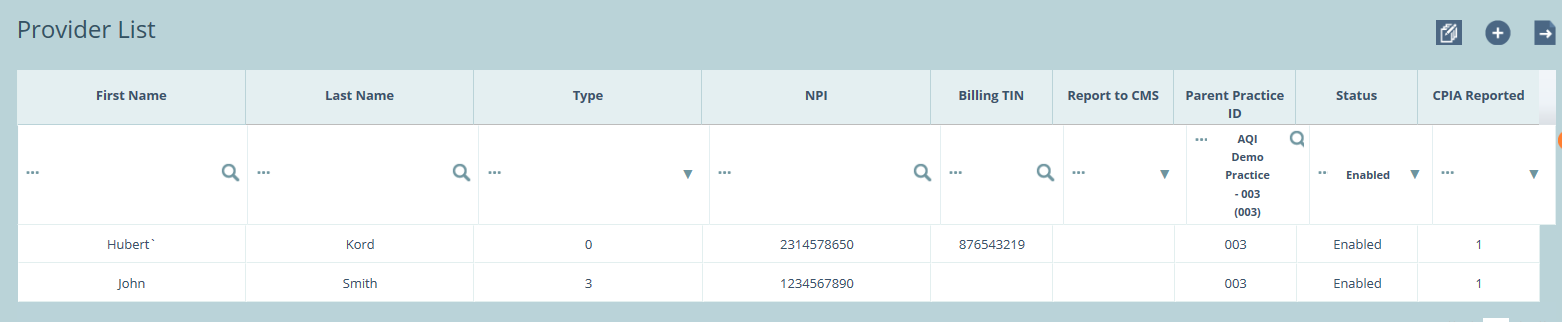 Click on the provider’s name to select
© 2017 AMERICAN SOCIETY OF ANESTHESIOLOGISTS.
5
Improvement Activities (IA) – Individual Attestation
Once you are on the “Edit Provider” Page – scroll to the bottom of the page
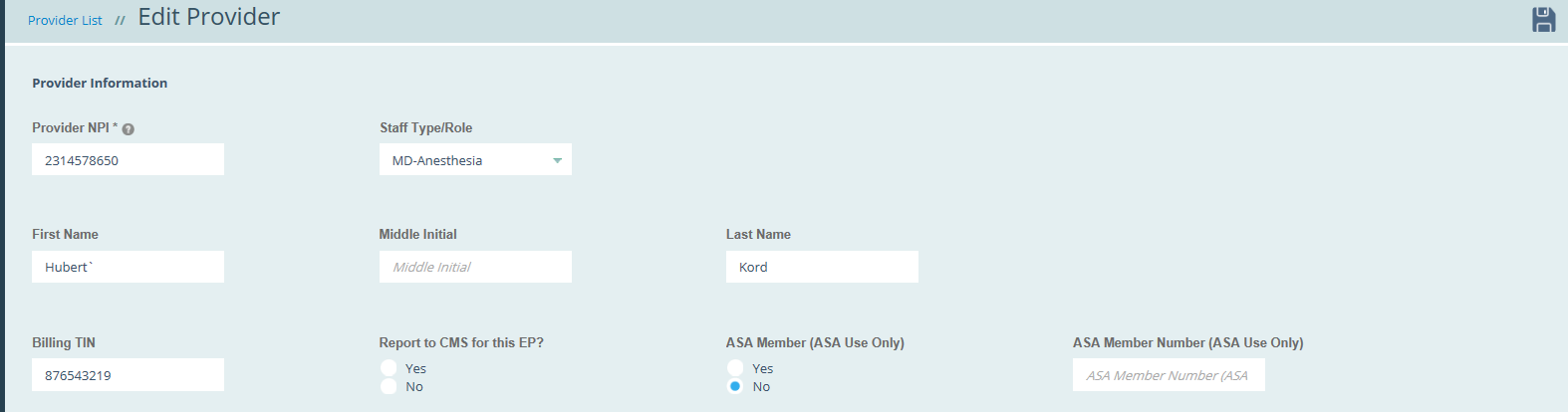 © 2017 AMERICAN SOCIETY OF ANESTHESIOLOGISTS.
6
Improvement Activities (IA) – Individual Attestation
Edit Provider Page – scroll down to the bottom of the page
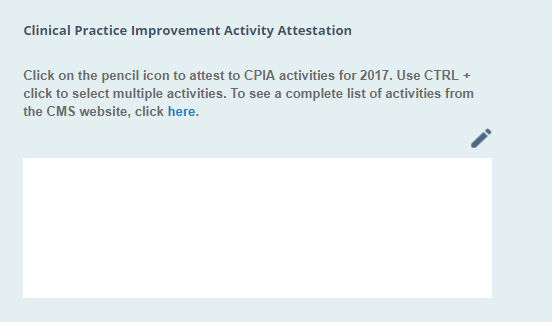 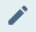 Click on the pencil
© 2017 AMERICAN SOCIETY OF ANESTHESIOLOGISTS.
7
Improvement Activities (IA) – Individual Attestation
A list of the Improvement Activities will appear with their ID, name and description.
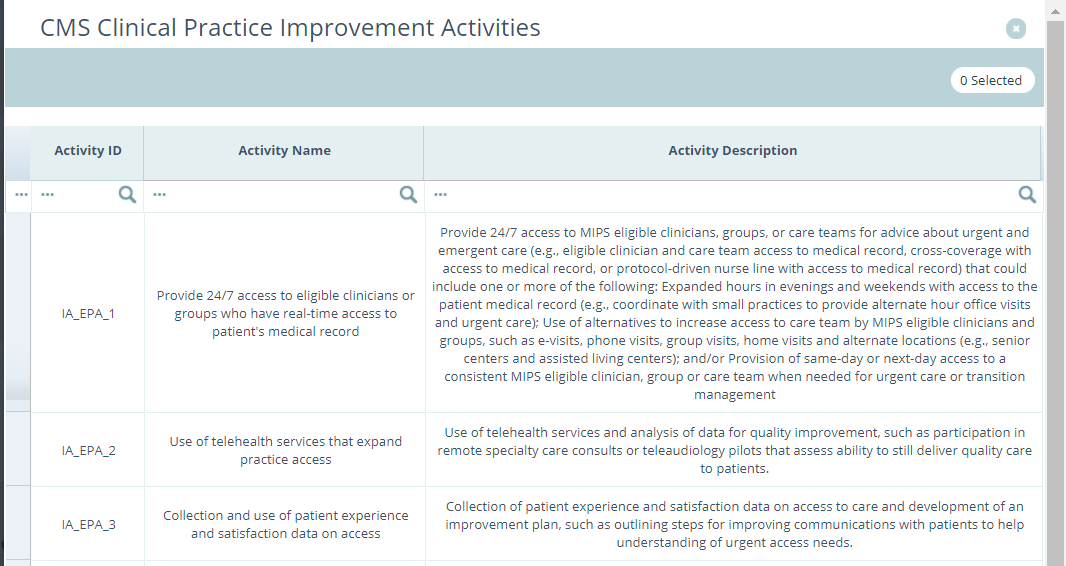 © 2017 AMERICAN SOCIETY OF ANESTHESIOLOGISTS.
8
Improvement Activities (IA) – Individual Attestation
Select the activity for which you want to attest
Click on Apply
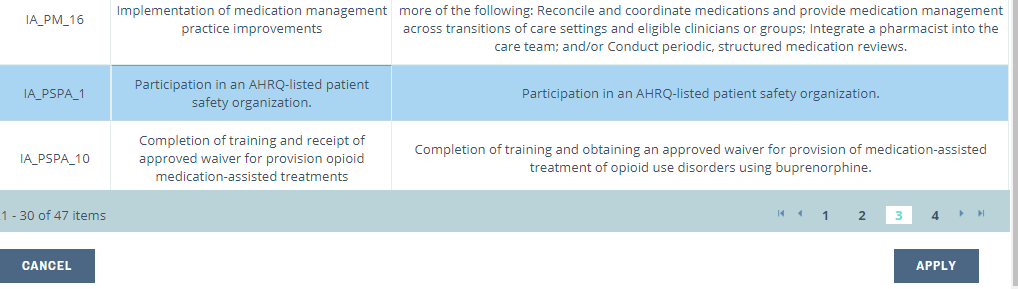 © 2017 AMERICAN SOCIETY OF ANESTHESIOLOGISTS.
9
Improvement Activities (IA) – Individual Attestation
Activity will show as complete 
Click “Save” before exiting the provider
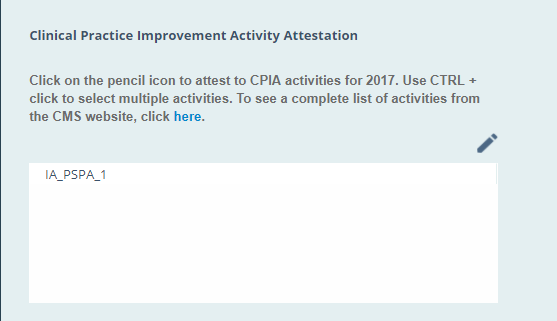 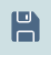 © 2017 AMERICAN SOCIETY OF ANESTHESIOLOGISTS.
10
Improvement Activities (IA) Date Selection
Go to the Practice List, the        icon within the navigation menu on the left side of the screen and select your practice to edit
Once in the “Edit Practice” window, scroll down to the Improvement Activities section
The Practice Champion must select the date ranges that match the dates in which the improvement activity was done within the practice. 
	Example: IA_PSPA_1 (participation in an AHRQ-listed PSO for 90 days
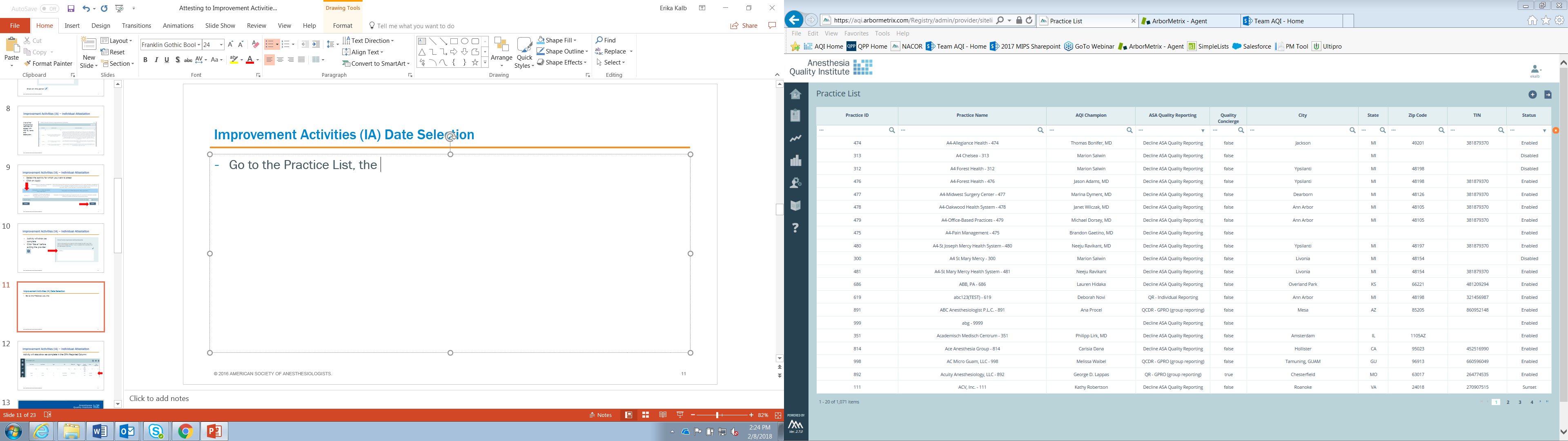 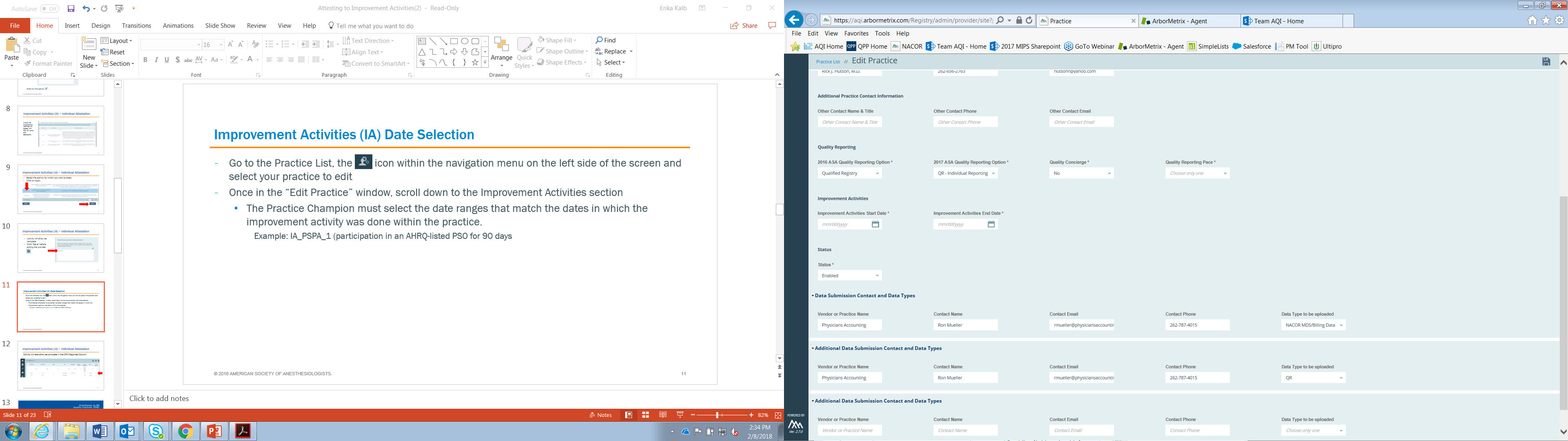 © 2016 AMERICAN SOCIETY OF ANESTHESIOLOGISTS.
11
Improvement Activities (IA) – Individual Attestation
To double check the attestation was completed, return to the provider list.     Activity will also show as complete in the CPIA Reported Column
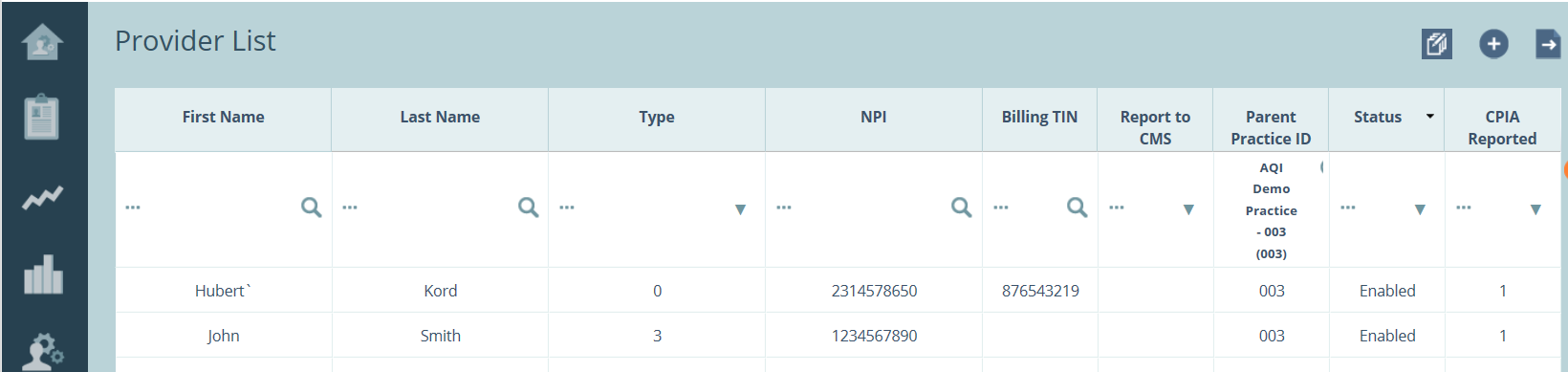 © 2017 AMERICAN SOCIETY OF ANESTHESIOLOGISTS.
12
Attesting to an Improvement Activity – Group Attestation
Improvement Activities (IA) – Group Attestation
Attest through the Provider List in the NACOR Dashboard
Select the Admin Dashboard Icon
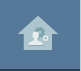 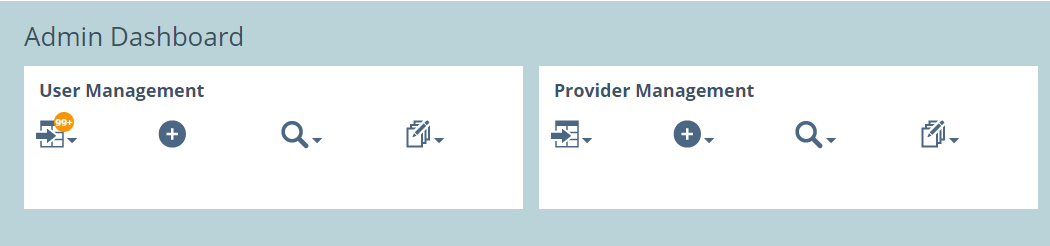 © 2017 AMERICAN SOCIETY OF ANESTHESIOLOGISTS.
14
Improvement Activities (IA) – Group Attestation
Click the arrow for the drop down list (	    ) under Provider Management
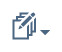 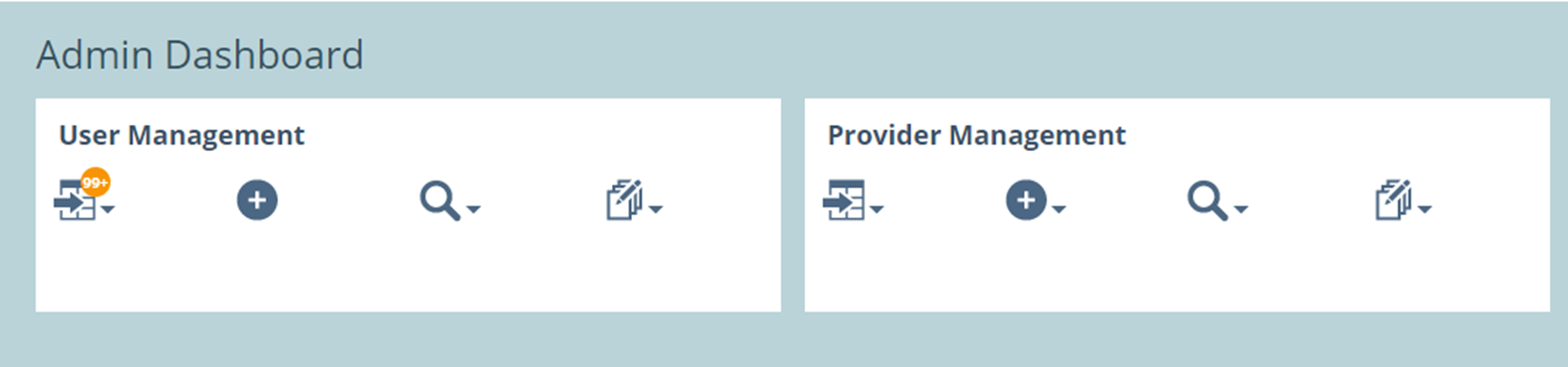 © 2014 AMERICAN SOCIETY OF ANESTHESIOLOGISTS.
15
Improvement Activities (IA) – Group Attestation
Click on “Add CPIA to Providers”
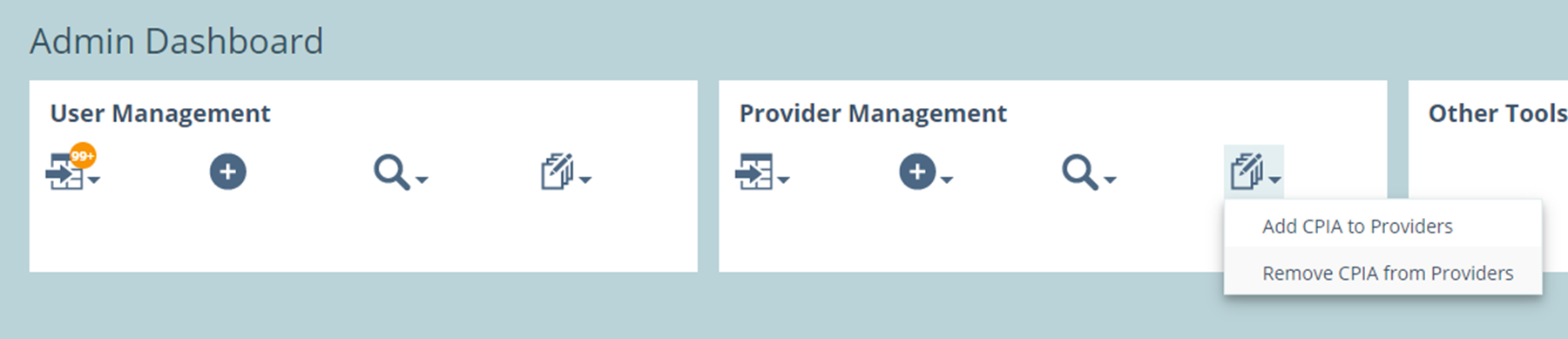 © 2014 AMERICAN SOCIETY OF ANESTHESIOLOGISTS.
16
Improvement Activities (IA) – Group Attestation
Admin Dashboard/Provider List will appear
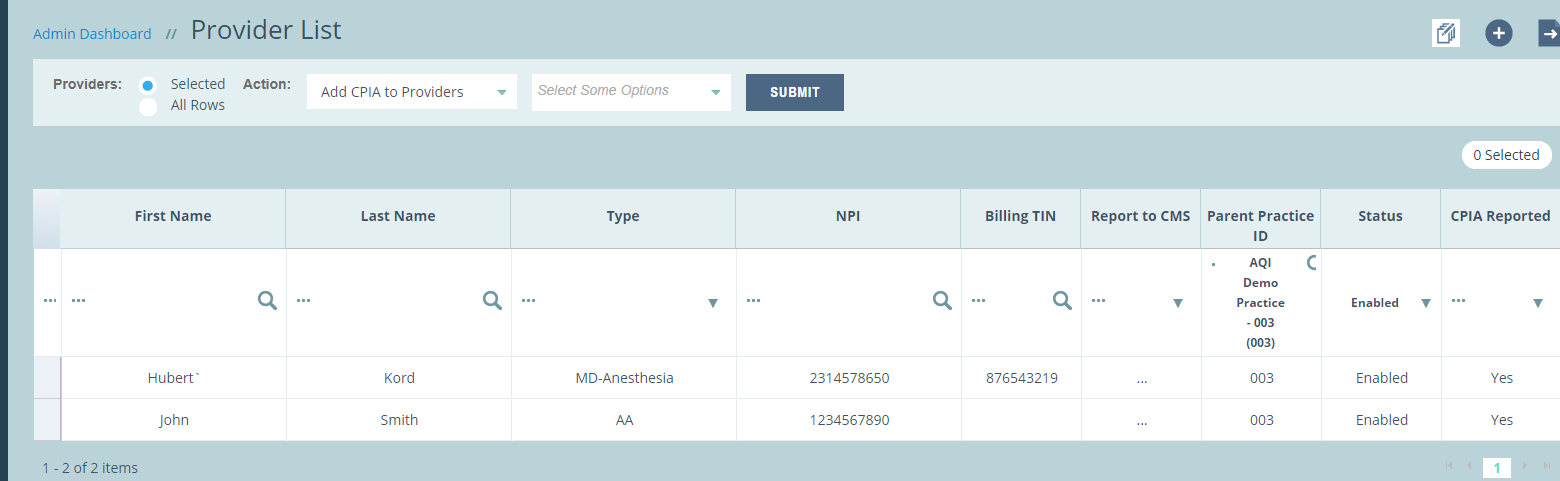 © 2014 AMERICAN SOCIETY OF ANESTHESIOLOGISTS.
17
Improvement Activities (IA) – Group Attestation
Select the drop down menu for the list of Improvement Activities
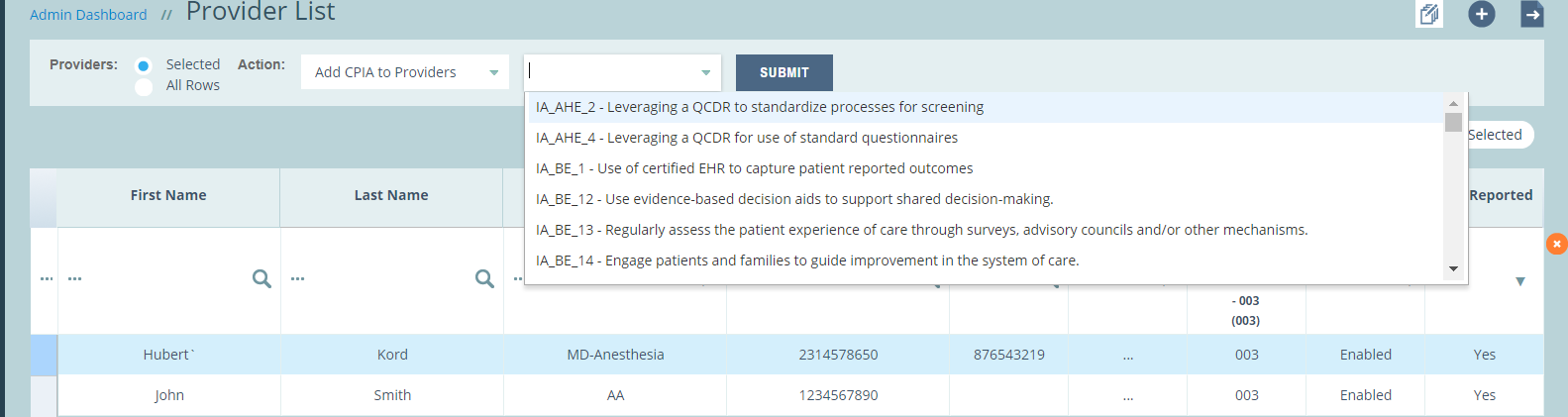 © 2016 AMERICAN SOCIETY OF ANESTHESIOLOGISTS.
18
Improvement Activities (IA) – Group Attestation
Select the Improvement Activity for which you want to attest
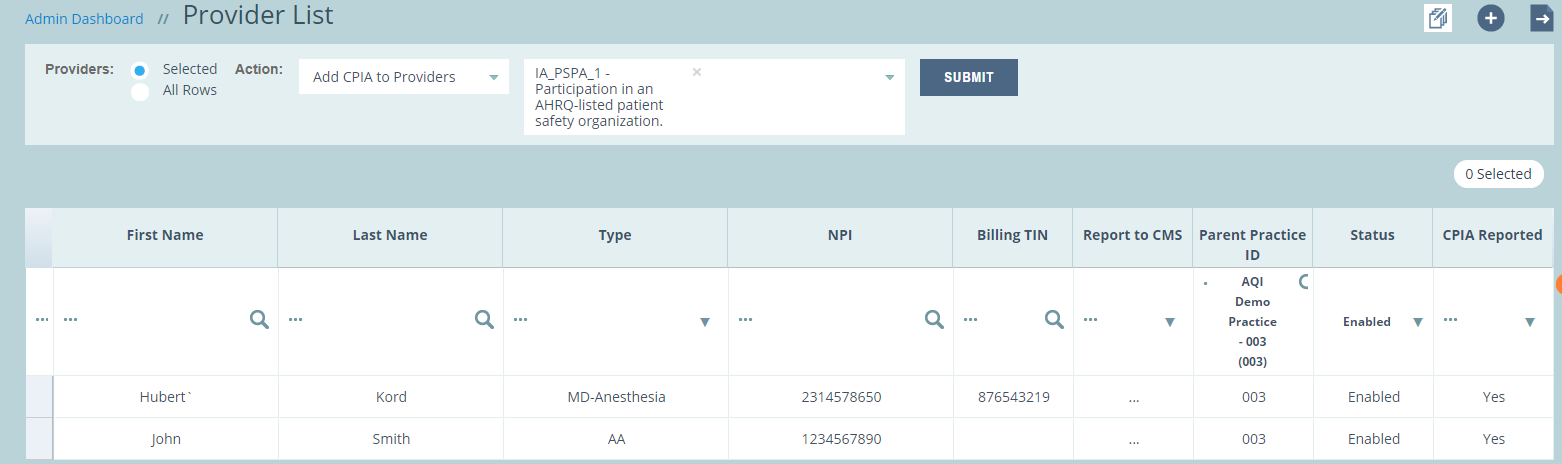 © 2016 AMERICAN SOCIETY OF ANESTHESIOLOGISTS.
19
Improvement Activities (IA) – Group Attestation
Select the providers for whom you wish to attest, then click submit
# of Providers selected will appear here
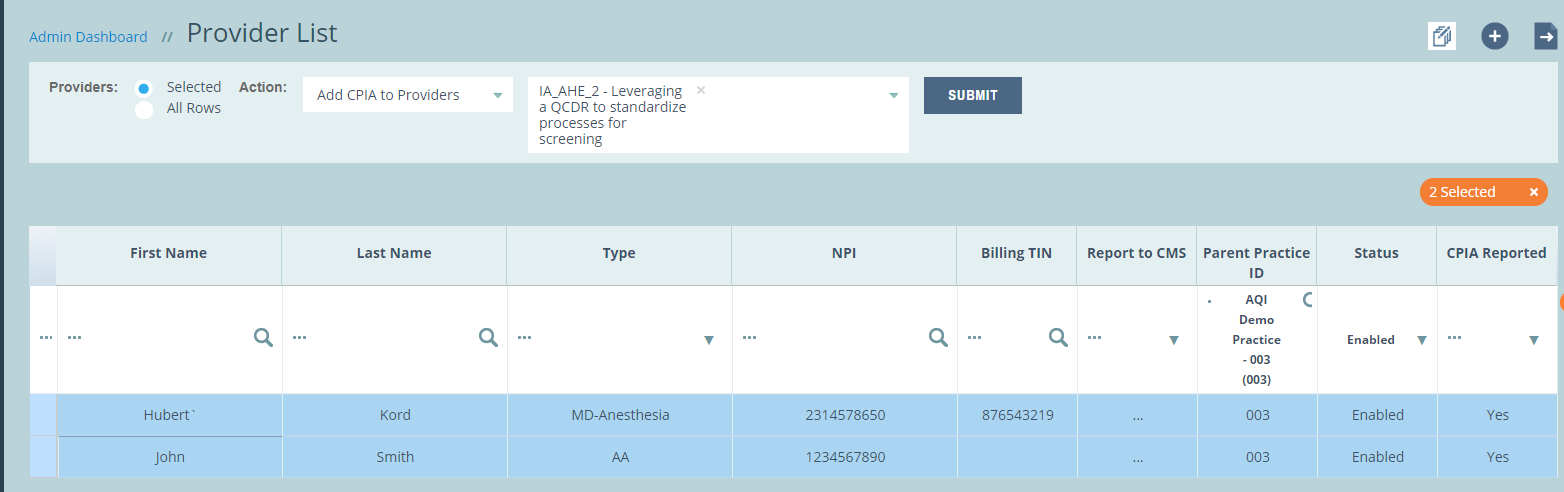 Click on each provider that you would like to attest
© 2016 AMERICAN SOCIETY OF ANESTHESIOLOGISTS.
20
Improvement Activities (IA) – Group Attestation
The following screen will appear:







If the information is correct select “Continue”if not select “Cancel”
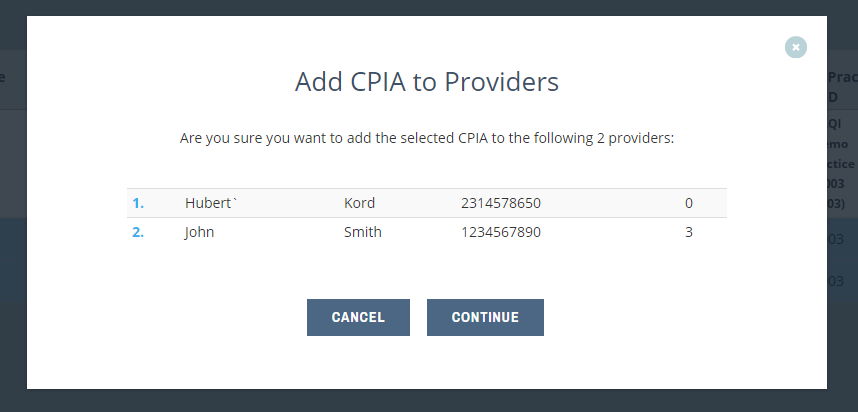 © 2016 AMERICAN SOCIETY OF ANESTHESIOLOGISTS.
21
Improvement Activities (IA) – Group Attestation
If you selected “Continue” on the previous screen this message will appear.
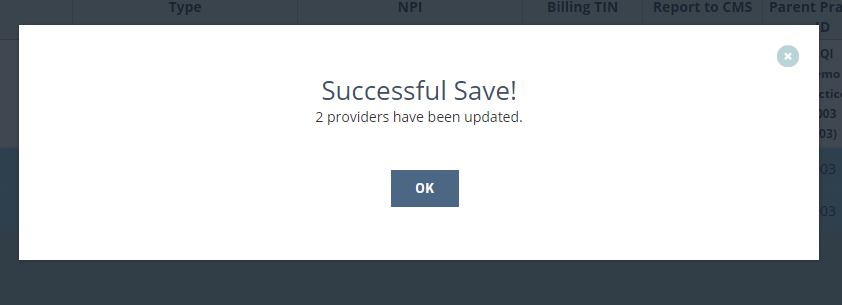 © 2016 AMERICAN SOCIETY OF ANESTHESIOLOGISTS.
22
Improvement Activities (IA) – Individual Attestation
Activity will also show as complete in the CPIA Reported Column
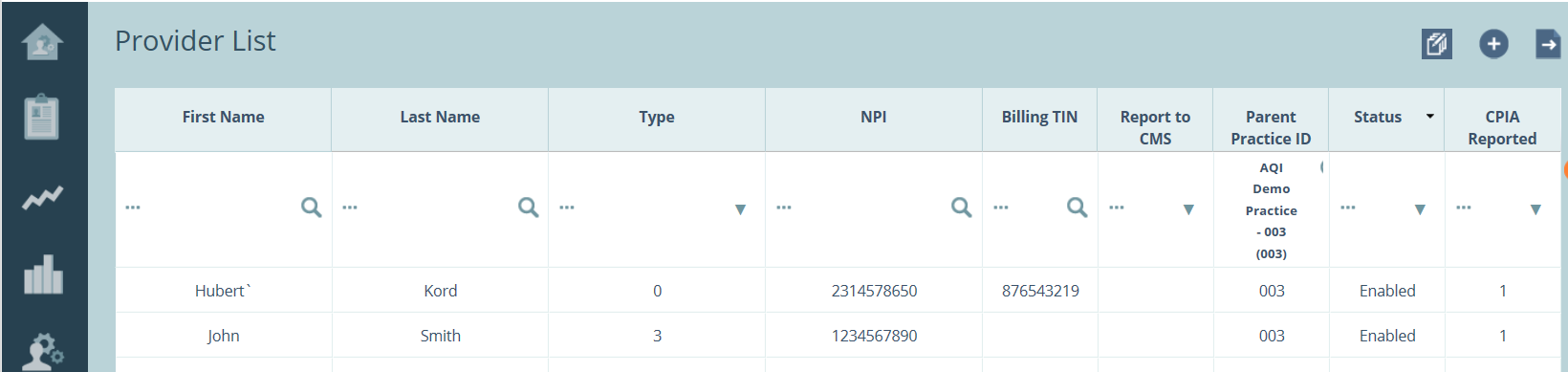 © 2017 AMERICAN SOCIETY OF ANESTHESIOLOGISTS.
23
Improvement Activities (IA) Date Selection
Go to the Practice List, the        icon within the navigation menu on the left side of the screen and select your practice to edit
Once in the “Edit Practice” window, scroll down to the Improvement Activities section
The Practice Champion must select the date ranges that match the dates in which the improvement activity was done within the practice. 
	Example: IA_PSPA_1 (participation in an AHRQ-listed PSO for 90 days
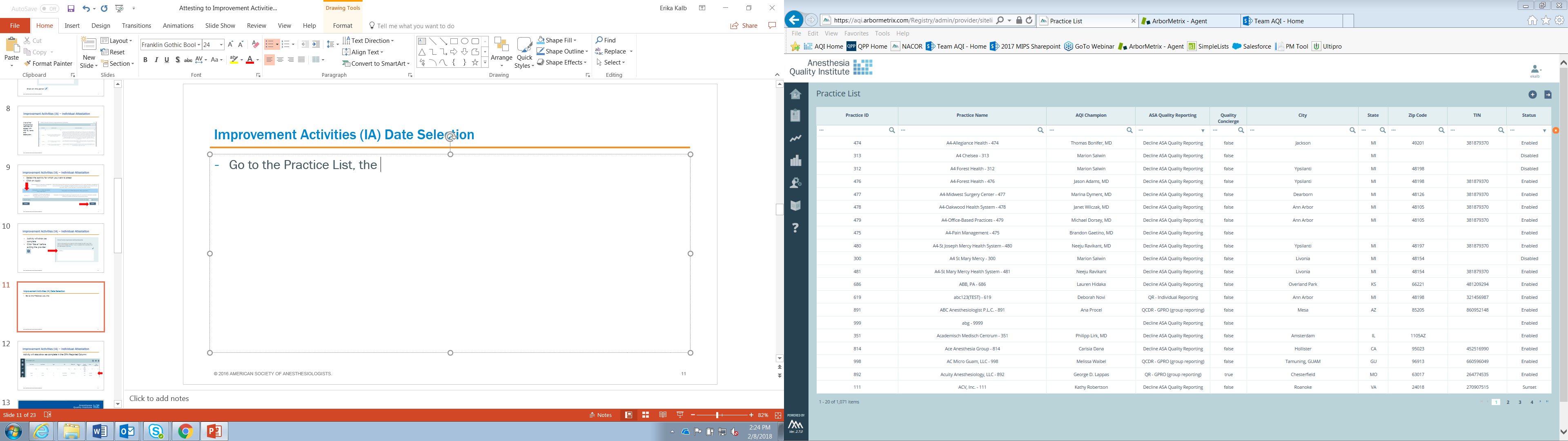 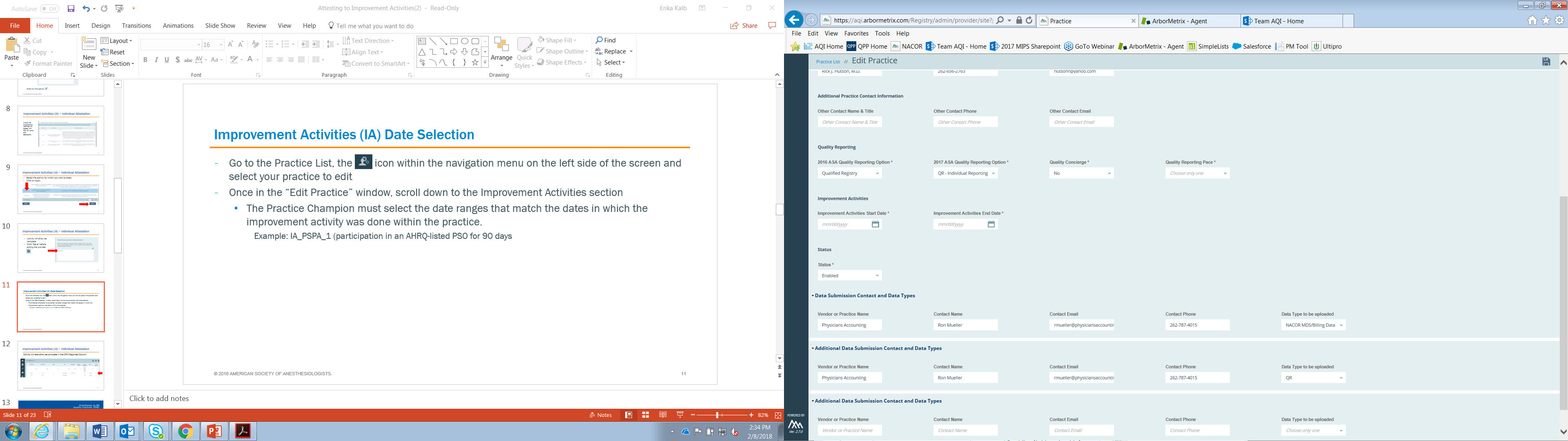 © 2016 AMERICAN SOCIETY OF ANESTHESIOLOGISTS.
24